Oxford Citizens Assembly
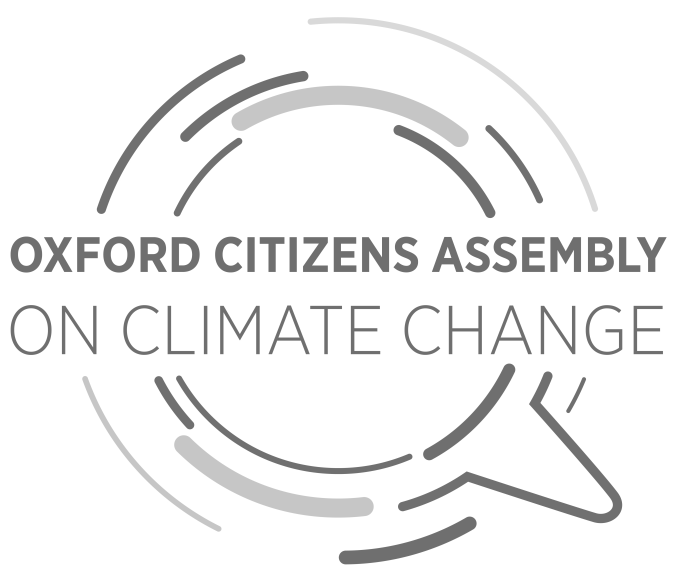 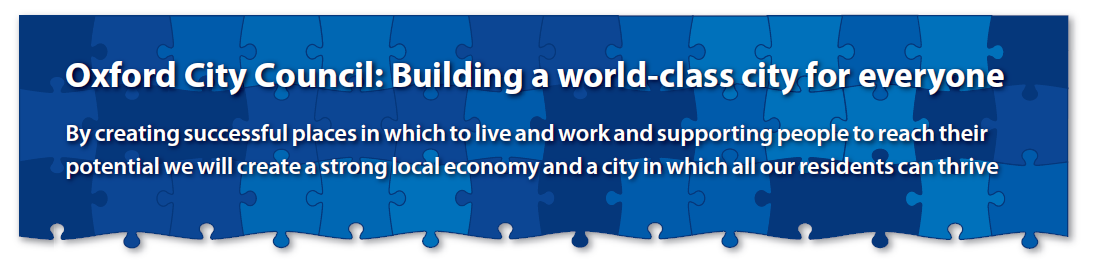 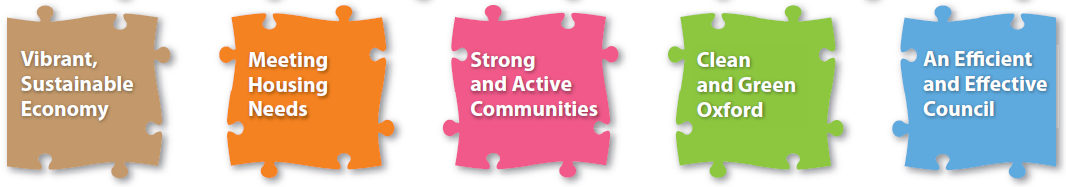 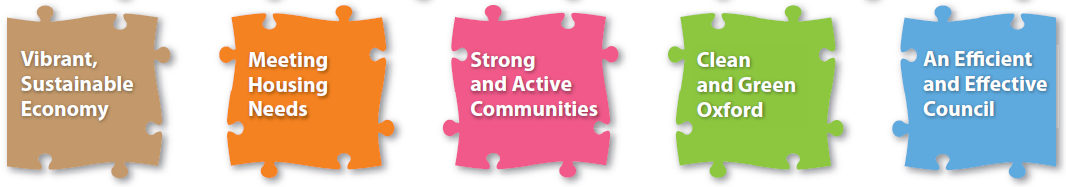 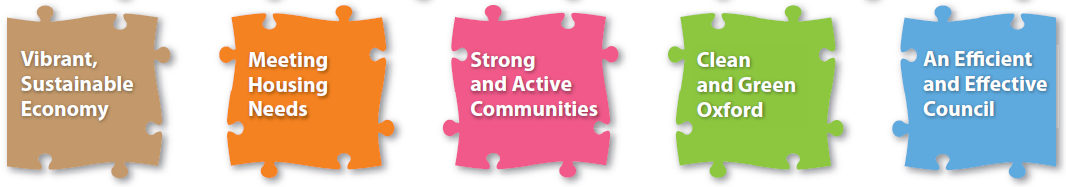 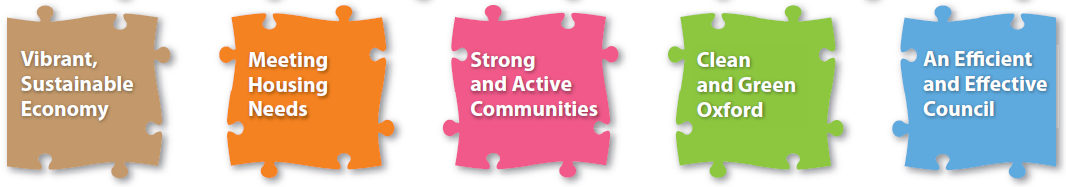 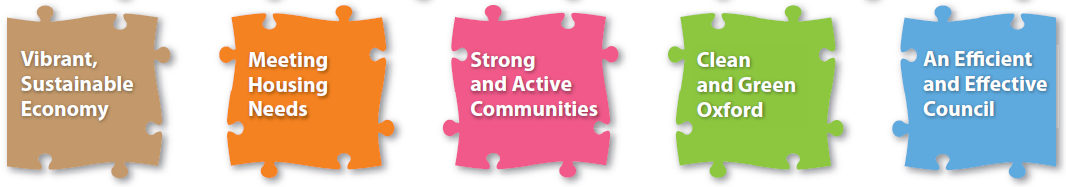 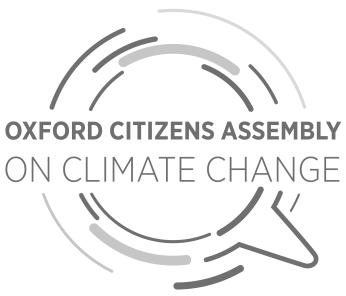 [Speaker Notes: Money that cant be spent on other priorityies

	looking after most vulnerable 
	proviidng housing

Un intended consequences such as if majority of heating is electric and we don’t massively improve stock more expensive – make much worse fuel poverty problem

Multi faceted challenge

Need to rise to the challenge

Also nee to be aware of all  the implications and trade offs

Need you help in getting sense of the trade offs that you are willing to make.]
Where do Oxford’s 700,000 tCO2 emissions originate?
So what has the Council been doing?
Reduced Carbon Footprint by around 40% over past 5 years

Reducing demand – energy efficiency, buildings, and vehicles

Producing own renewable energy

Purchasing renewable energy
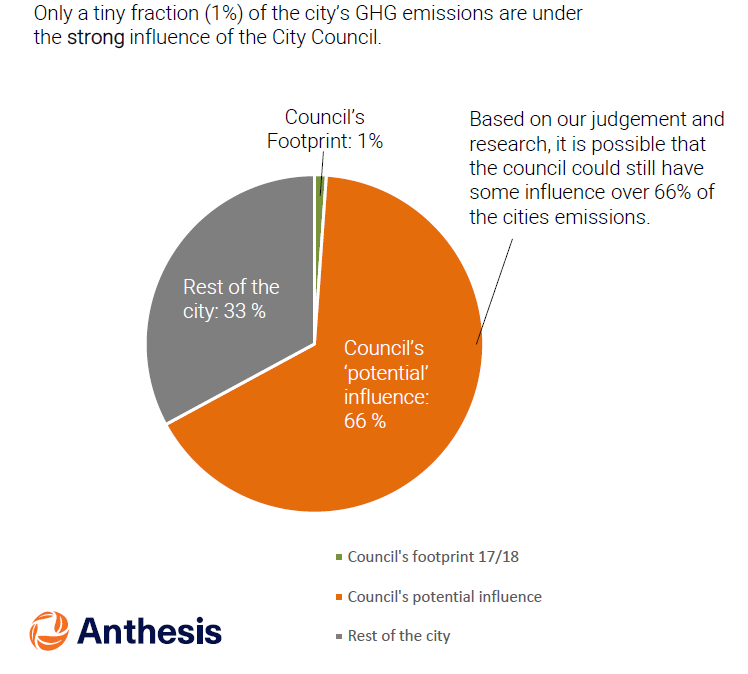 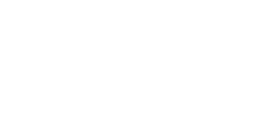 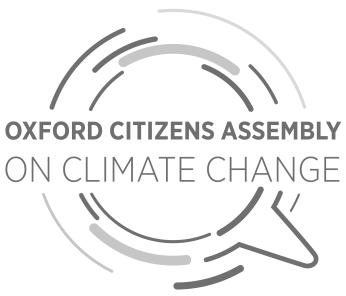 [Speaker Notes: Our latest analysis shows that the city is likely to meet or be close to meeting that target
We are now exploring different pathways to net zero.
This means understanding how ambitious we need to be, and which changes will b most impactful, across all economic sectors
We know that some of our current portfolio already look ambitious, but we also know that we’ll need to do a lot more
So the rest of our slidepack introduces the highlights of the current programme to give you  flavour of what we’re trying and  learning]
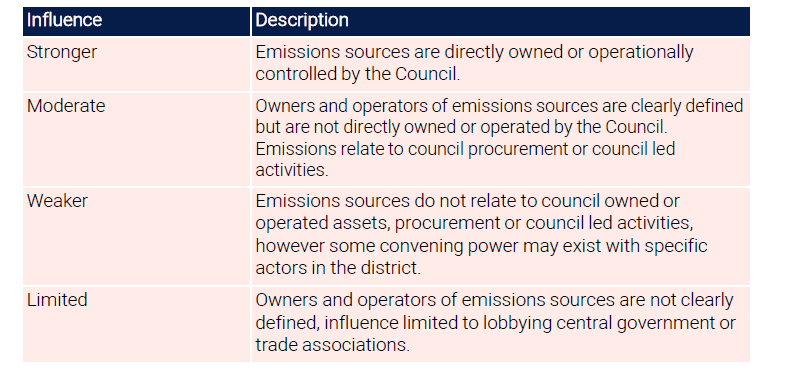 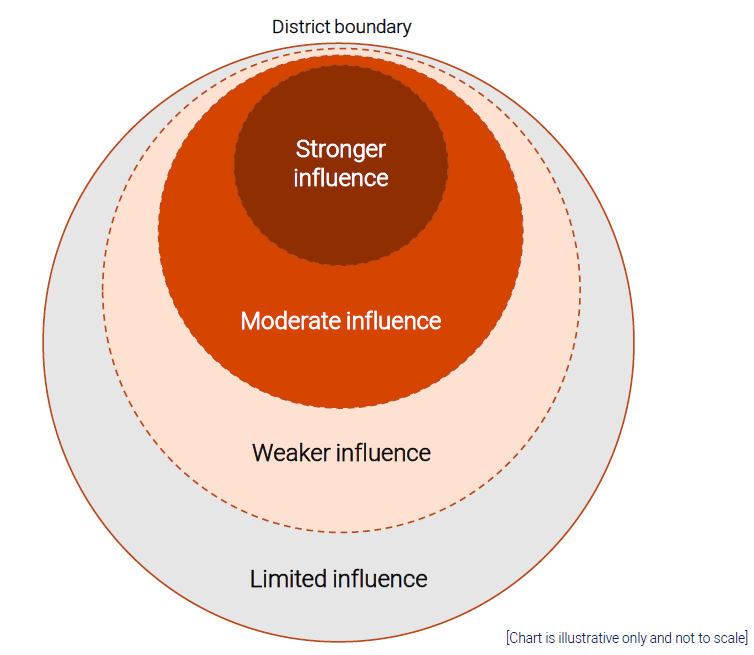 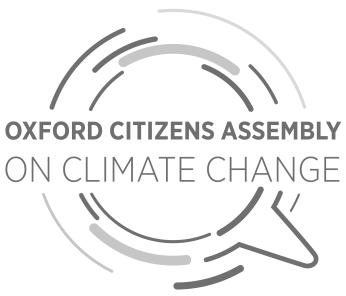 And externally?
Low Carbon Oxford Partnership
Supporting Low Carbon Hub
Supporting and engaging in projects such as
OxFutures
Local Energy Oxfordshire
Energy Superhub Oxford
Electric vehicle infrastructure
[Speaker Notes: So what have we achieved thus far

40 organisations]
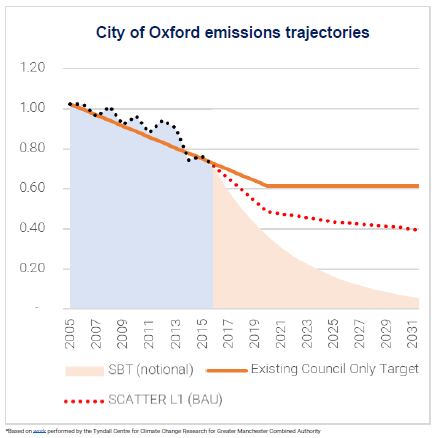 Low Carbon Oxford target 40% reduction by 2020
(2005 baseline)
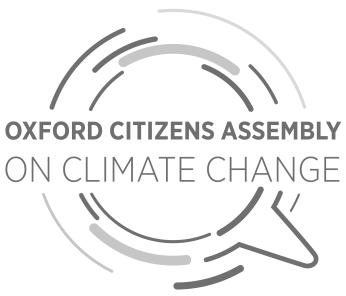 [Speaker Notes: 2005 base

Around 10% local initiative

90% national level grid decarbonisation

Where next?

BaU falls way short of our contribution to reduction in CO2 emmissions that unlikley to exceed the 1.5 degree levell

Government says net zero say net zero by 2050  


Even if achieve that if we all use up carbon budget before then 1.5 degrees uniobtainable

Should we go faster to ensure that  we have made our contribution to helping the climate not overshoot 1.5 – 2 degrees?]
What could the Council do next?
Provide leadership – re-invigorated Zero Carbon Oxford Partnership
Implement plan for net zero for council
Support projects and initiatives
Be pro-active

How much will this take from council resources?
Next 5 years -£10m investment £500k p.a running costs
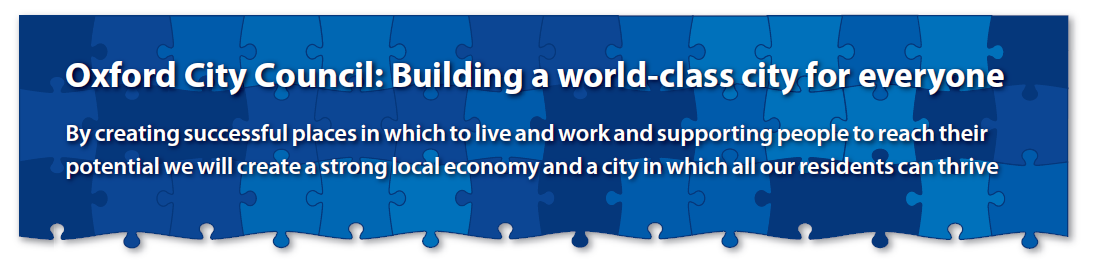 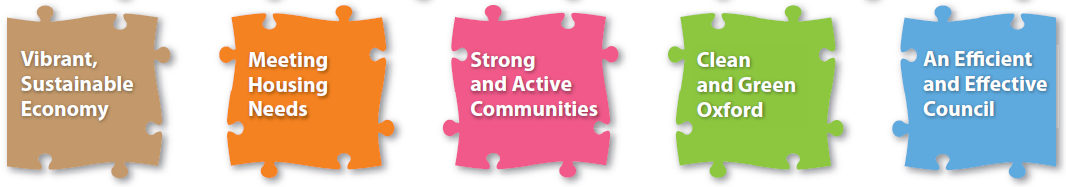 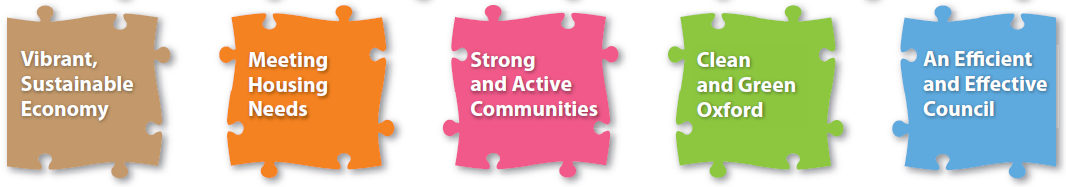 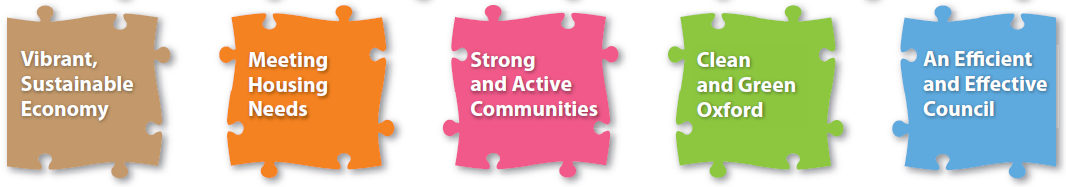 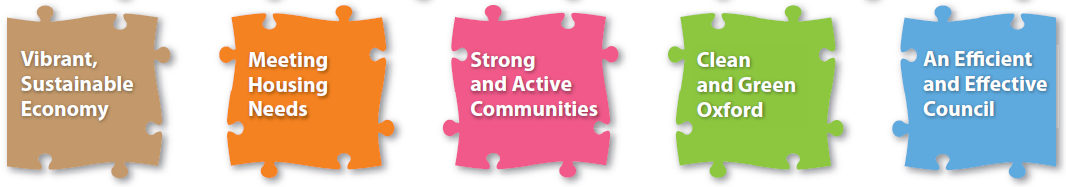 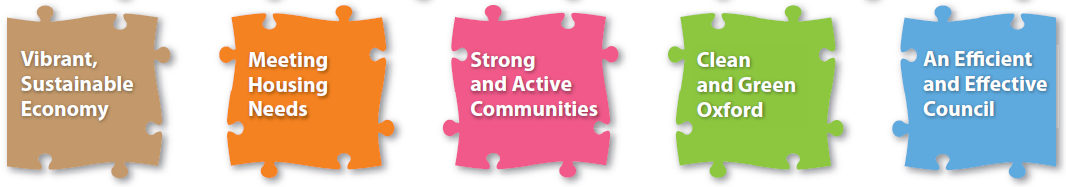 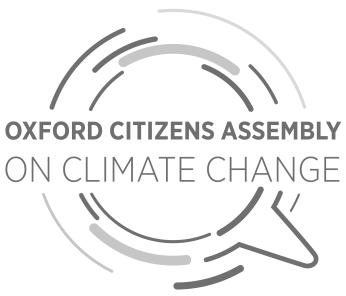